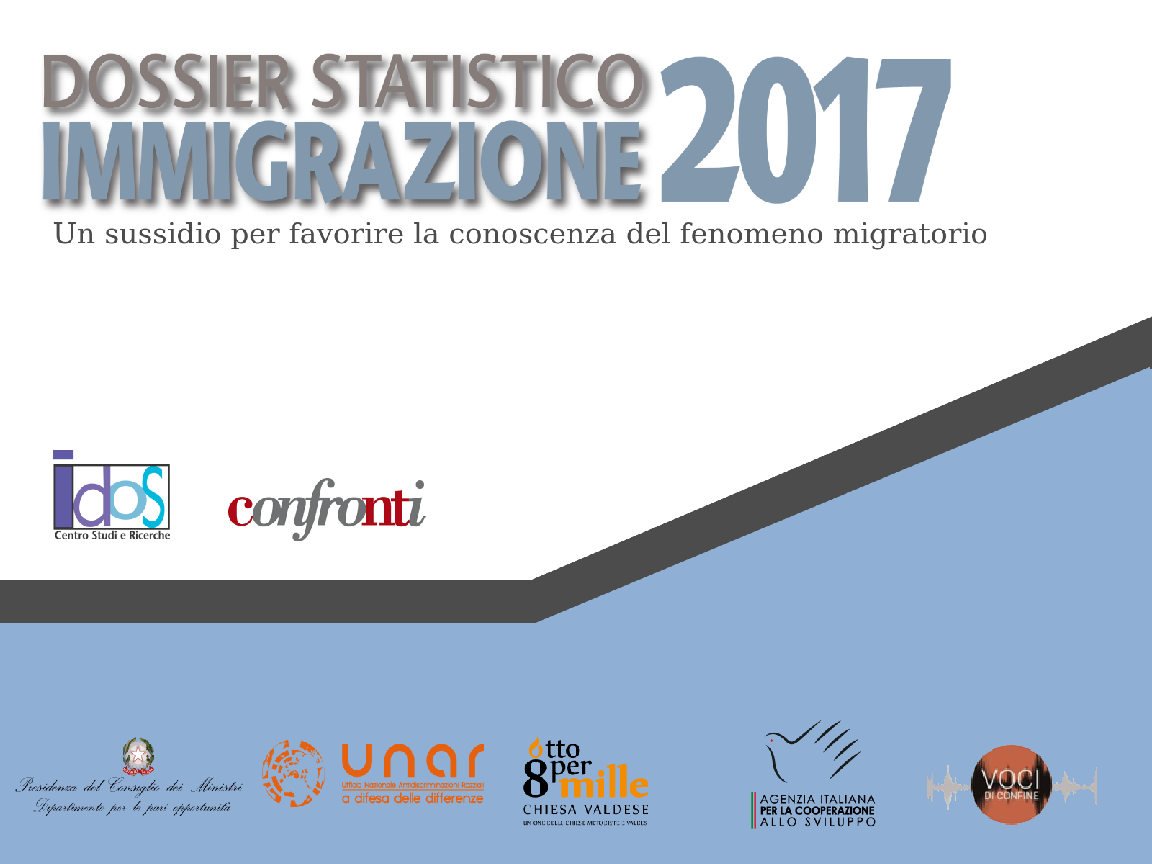 Einwanderung  in Südtirol
46.794 ansässige Ausländer/-innen - 2016

46.454 ansässige Ausländer/-innen - 2015 

8,9 % der Südtiroler Bevölkerung 

der gesamtstaatliche Durchschnitt 8,3%
Regionaler Durchschnitt 8,8%
Provinz Trient 8,6%
Bundesland Tirol 15% (111.626)
Eu Durchschnitt 7,2%

+  340 Personen (+0,7%)
 + 409 Personen (+0,9%) 2015
14,2%  der in Südtirol lebenden „Ausländer/innen“ sind in Italien geboren
Fonte: Astat am 31.12.2016
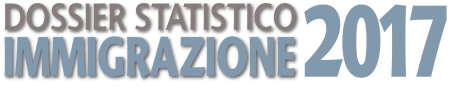 Einwanderung  in Südtirol
Negativer Wanderungssaldo: -294 
(6.342 Zuwanderungen / 6.636 Abwanderungen)
Positive Geburtenbilanz 634  
(738 Lebendgeborene / 104 Verstorbene) 
)
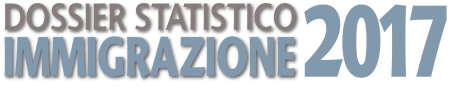 Fonte: Astat am 31.12.2016
Einwanderung  in Südtirol
135 Nationalitäten
Albanien 	    5.332(5.482)	11,4%
Deutschland  4.373(4.289)	  9,3%
Marokko 	    3.446(3.564)	  7,4%
Pakistan	    3.366(3.331)	  7,2%
Rumänien	    2.985(2.862)	  6,4%
53,3% Frauen 
46,9% Männer
Fonte: Astat am 31.12.2016
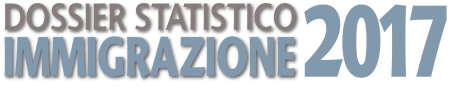 Einwanderung  in Südtirol
72,9%  der in Südtirol wohnenden „Ausländer/innen“ aus nicht EU Länder mit gültiger Aufenthaltsgenehmigung leben schon seit mehreren Jahren in Italien
Hauptgrund der Aufenthaltsgenehmigungen sind die Familienzusammenführungen gefolgt von der Arbeit und den subsidiären/humanitären Gründen enden und anerkennter Status als Flüchtling
Die Aufenthaltsgenehmigungen aus asyl/subsidiären/humanitären Gründen steigen von 13,6% im Jahr 2015 auf 21,9 % im Jahr 2016
2016:  3.187 Personen haben die italienische Staatsbürgerschaft erhalten
36 % mehr als 2015
Fonte: Idos - Ministero degli Interni
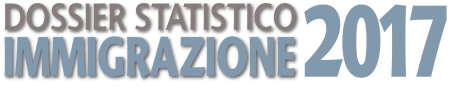 Einwanderung  in Südtirol
INAIL: 63.392 Arbeiter/innen, die im Ausland geboren sind, haben 2016 einen Arbeitsvertrag in irgendeiner Form gehabt . 
25,3% aller Angestellten sind somit Personen mit ausländischen Pass.
Job Act: geringer Anstieg der ausländischen Arbeiter/innen bei den unbefristeten Arbeitsverhältnisse (+346, +2,9%)
Besser bei den befristete Arbeitsverhältnisse im Tourismus (+542, +10,1%)
Andere Bereiche +848,+26,3%
Arbeitslose: 
Männer (3,4%), Frauen (4,9%), Jugend (8,8%), nicht (Eu 16%)
3.873 registrierte Firmen mit ausländischen Inhaber/in
Fonte: Idos - IRS - Osservatorio Mercato lavoro provinciale
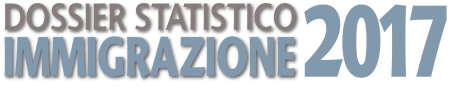 Fruchtbarkeitsrate  
1,7
Geburtenrate 
9,9 ‰
Sterberate 
8,7 ‰
Fruchtbarkeitsrate  
2,5
Geburtenrate 
15,8 ‰
Sterberate 
2,2 ‰
44,6% der ausländischen Haushalte unverheiratet und alleinstehende Personen
35,1% der inländischen Haushalte unverheiratet und alleinstehende Personen
Anteil Frauen im fruchtbaren Alter  
60,9%
Anteil Frauen im fruchtbaren Alter  
41,8%
Durchschnittsalter   
34,9
Durchschnittsalter   
43,2
Einwanderung  in Südtirol
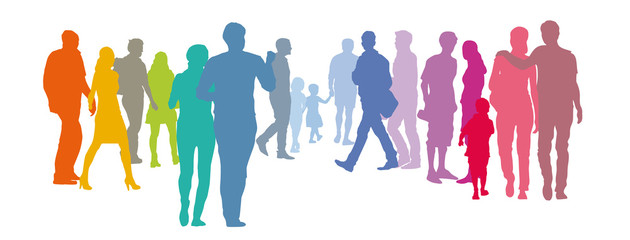 Einwanderung  in Südtirol
Fonte: Astat
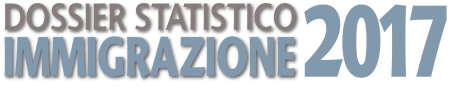 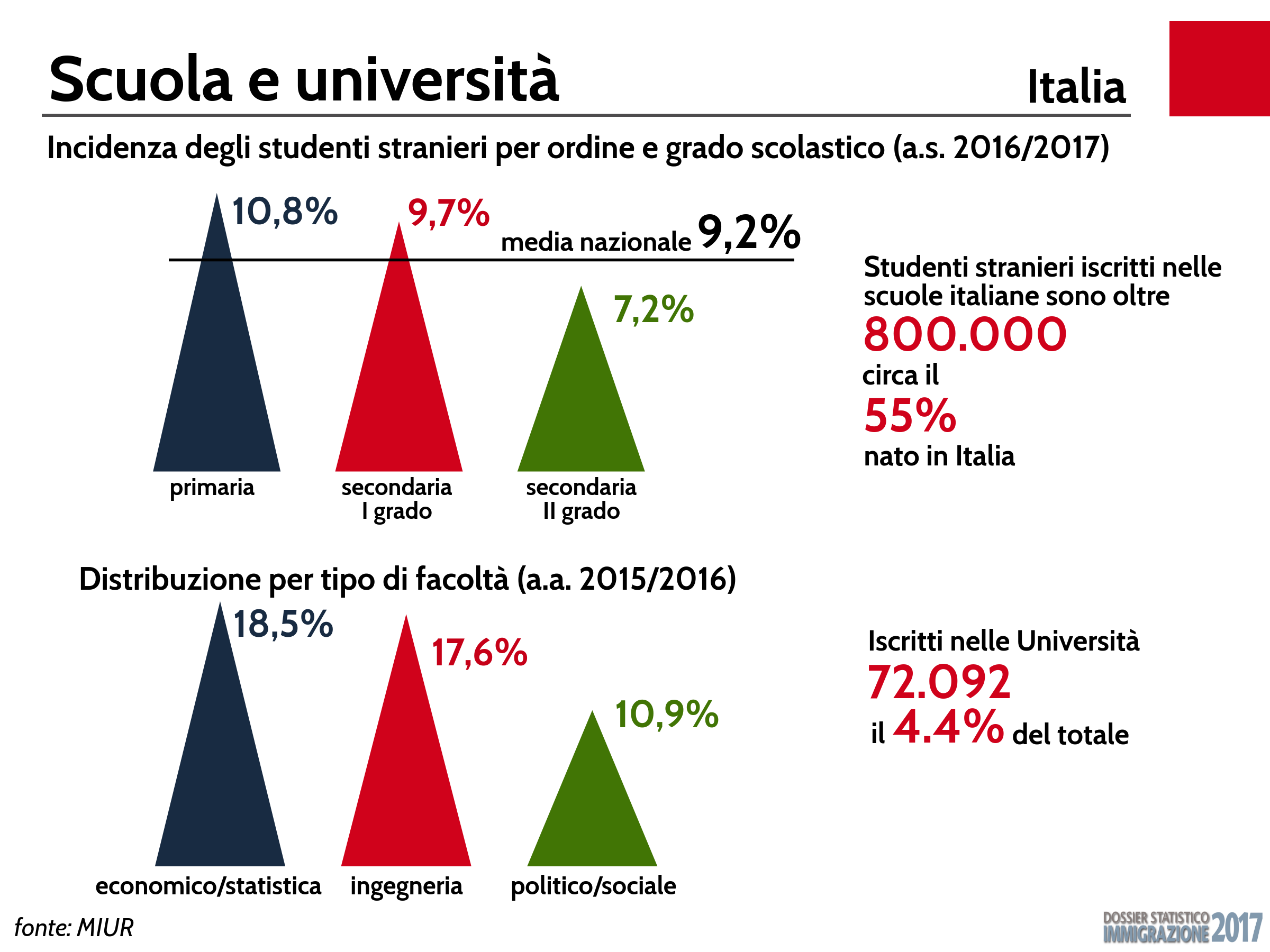